Hardware
Name
Peripheriegeräte
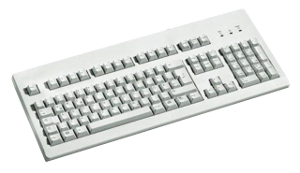 Sind externe Geräte!
Scanner, Drucker, Monitor, Tastatur
Tastatur
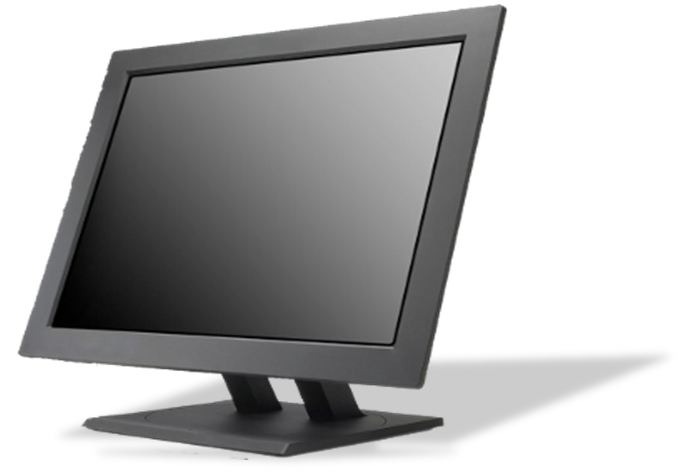 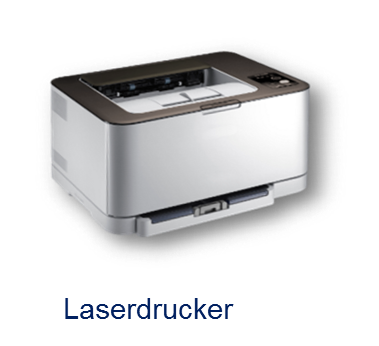 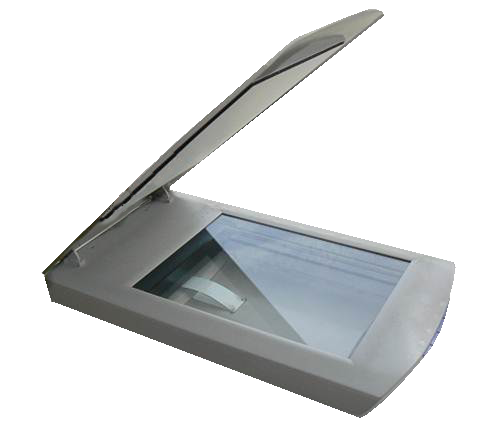 Scanner
Digitalisieren
Drucker
Laserdrucker: pulverförmiger Toner.
Tintenstrahldrucker: Farbtinte
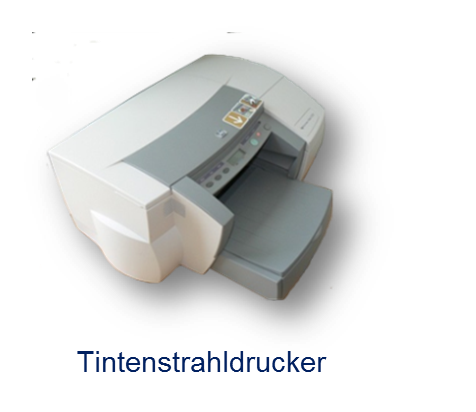 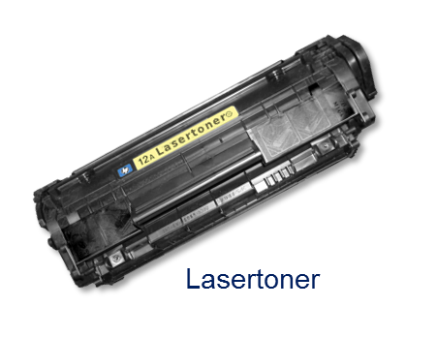 Anschlüsse (Schnittstellen PC)
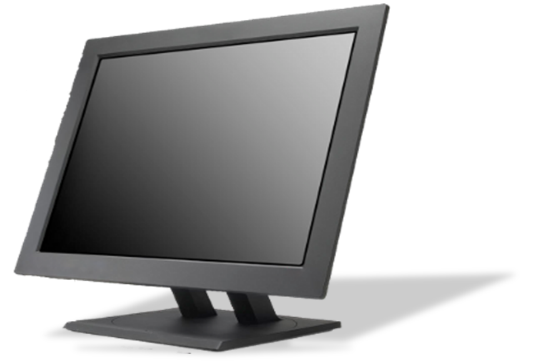 Schnittstellen verbinden den PC mit einem Monitor oder
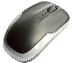 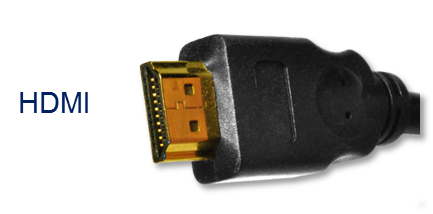 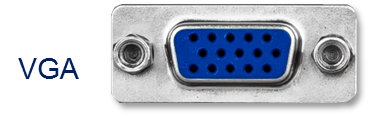 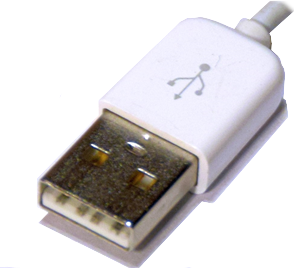 VGA
HDMI
USB
Arten von Computer
-------------
-------------
-------------
-------------
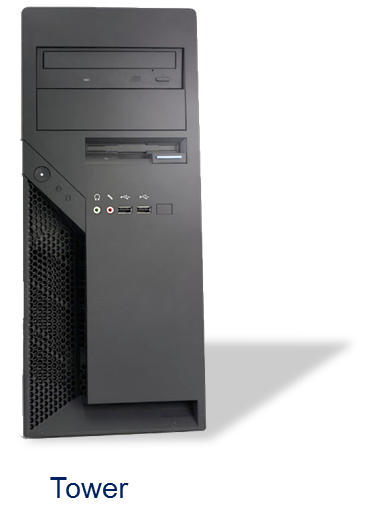 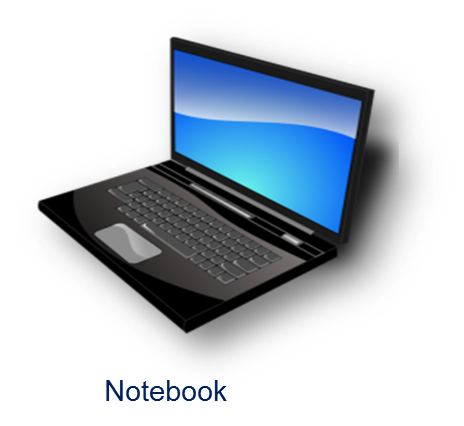 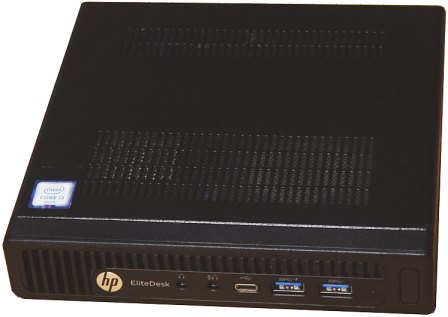 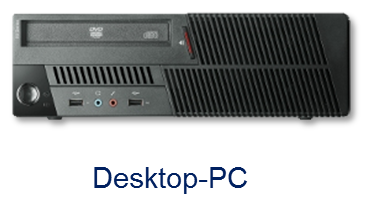 Mini-PC
CPU – Central Processing Unit
ist die zentrale …
Hersteller:
Prozessor eingebaut:
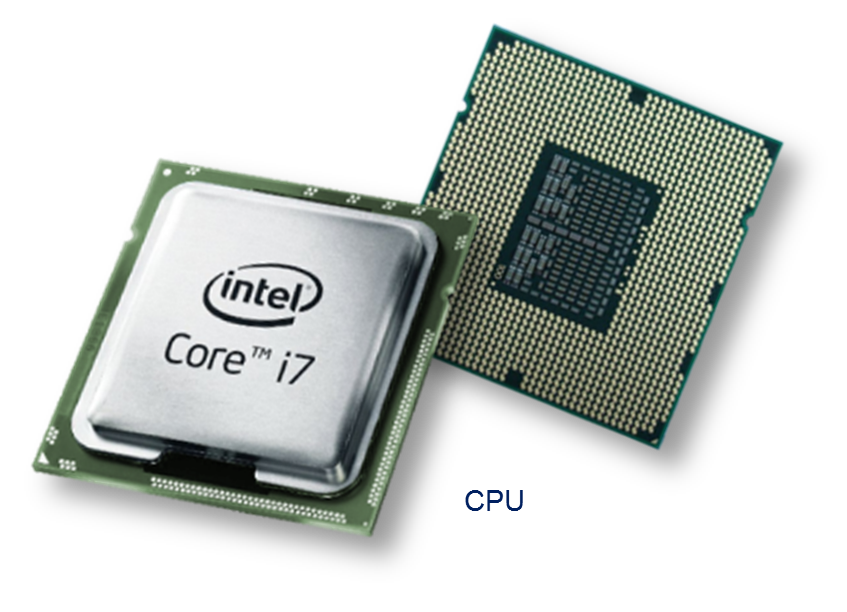 Systeminformationen
Speichergrößen von …
1 Byte = 8 Bit, 1 Bit ist die kleinste Speichereinheit, 1 oder 0
Kilobyte (KB) ≈ 1000 Byte
Megabyte (MB) ≈ 1000 KB
…
…
Speichermedien
Festplatte, aktuell:
SSD - großer Vorteil gegenüber Festplatte: …
USB-Stick: …
Speicher im Vergleich
RAM – Random-Access Memory
ist der …
aktuell: ab ..ö.
flüchtiger Speicher: Daten werden beim
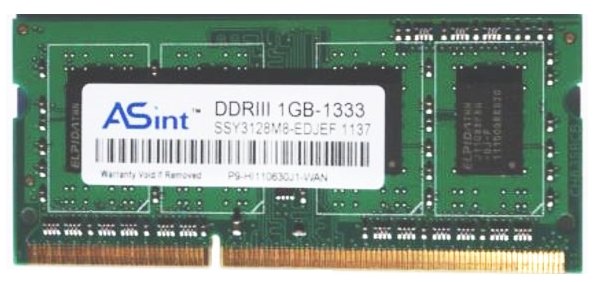 RAM eines Laptops